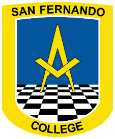 Contabilización de Operaciones Comerciales
San Fernando College  Anexo
Profesor: Daniel Almuna San Martin
San Fernando College  Anexo
Profesor: Daniel Almuna San Martin
EJERCICIO PRÁCTICO A DESARROLLAR POR EL ALUMNO:
Cada alumnos debe realizar un ejercicio, con a lo menos 5 fechas en donde existan transacciones comerciales e intervengan  de 2 o más cuentas contables.
Despues de realizar ese ejercicio , debe traspasar esa información al libro diario, por cada fecha.
Del libro diario debe  traspasar esos datos a las cuentas T, en donde exista una cuenta T por cada cuentra que exista en el ejercicio.
Dichas cuentas T, deben ser traspasadas al blance de comprobación y saldos.
Mostrar el resultado del Balance, e incicar si hay perdida o ganancia.
Plazo para mandar ejercicio completo domingo 11-10-2020.
Al correo daniel.almuna@hotmail.com
Cada ejercicio que hagan es evaluado, así que a trabajar a conciencia.
Si existen dudas deben llamarme al 993440010.
Sólo me hacen sonar el celular y yo los llamo.
Cada paso es un nuevo paso para aprender.